Kiểm tra bài cũ
  Hãy điền từ thích hợp vào chỗ trống ?.
A. mon, ma, mes
 - Ce sont … ….……parents 
- C'est ……..…….livre 
- C'est ……..…. moto
mes
mon
ma
B. son, sa, ses
-   C'est ………..fille
-   Ce sont…….……chats
-    C'est ……….…..père
sa
ses
son
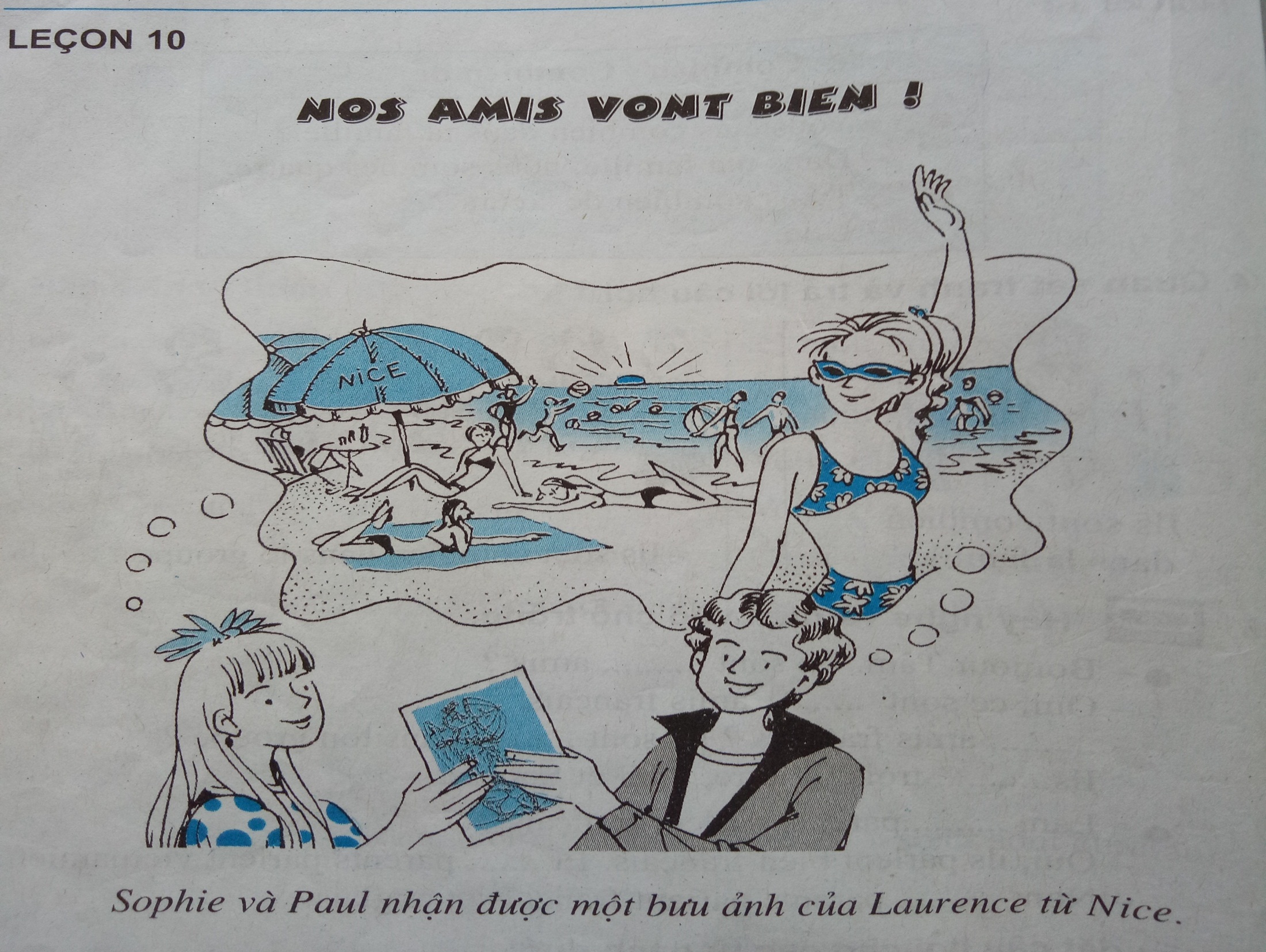 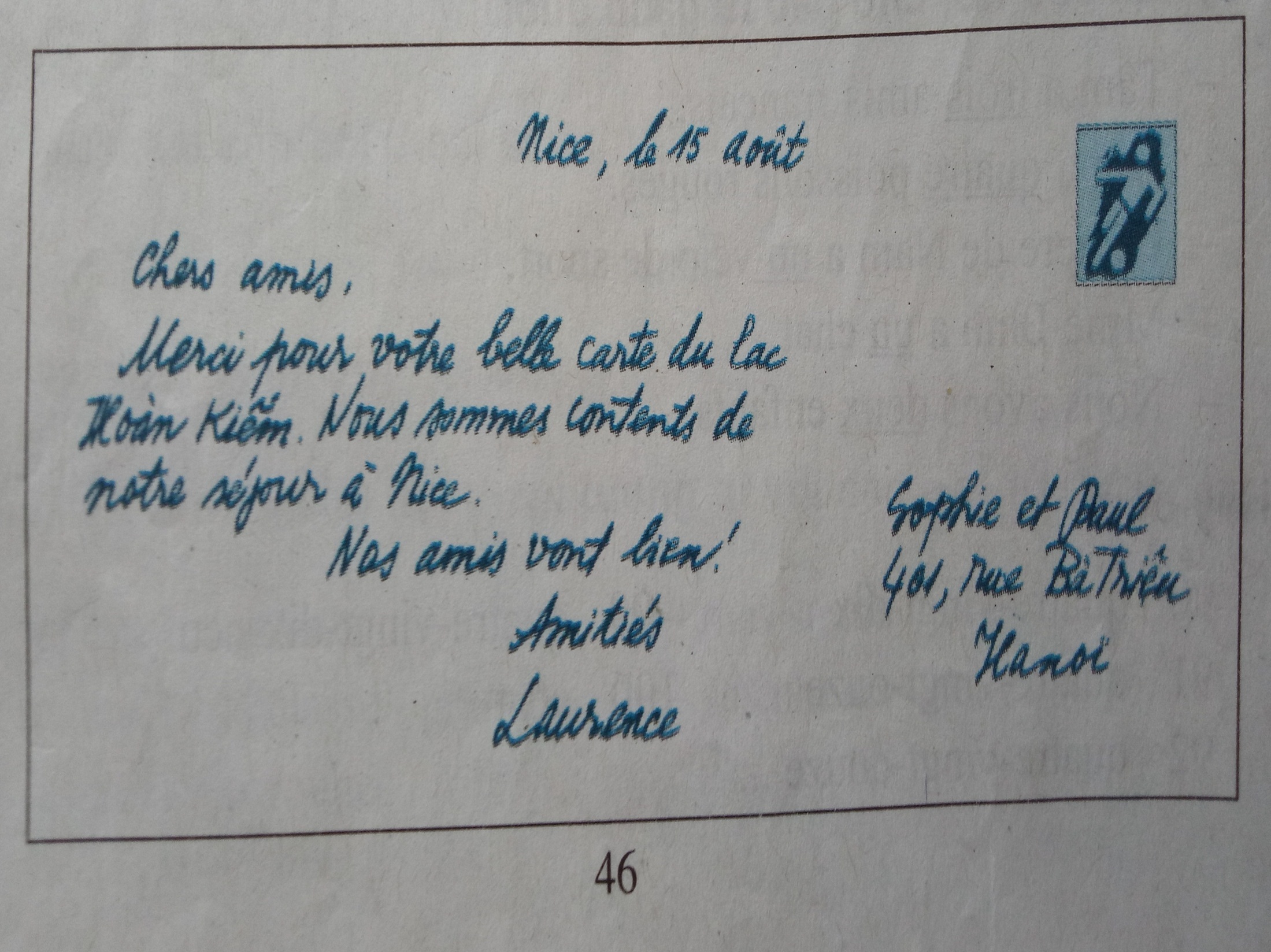 Nice, le 15 aout
         Chers amis,   
         Merci pour votre belle carte du lac Hoàn kiếm. Nous sommes contents de notre séjour à Nice.
Nos amis vont bien!          Sophie et Paul
Amitiés                     401, rue Bà Triệu
Laurence                             Hanoi
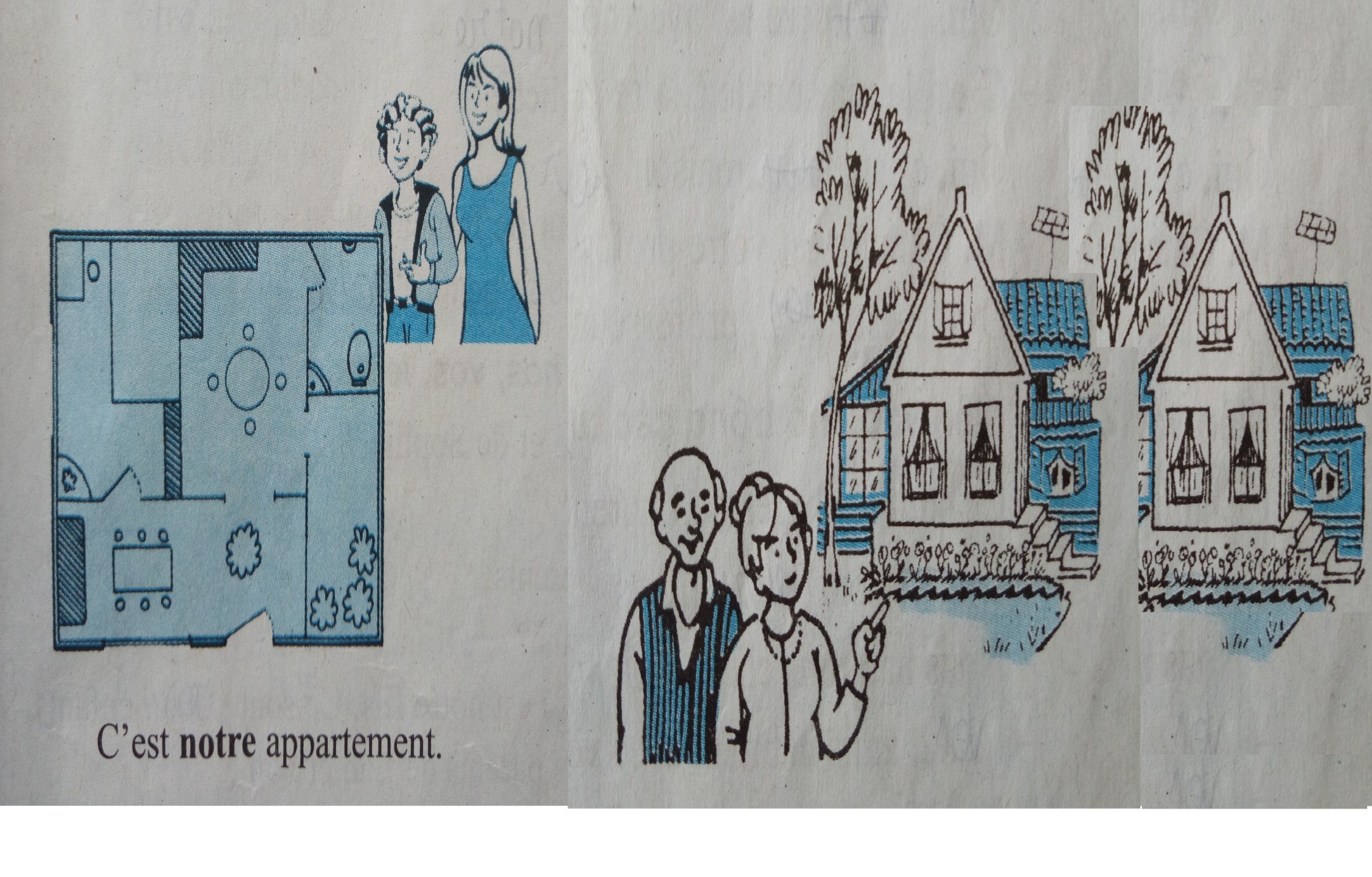 C’est notre appartement
Ce sont nos maisons
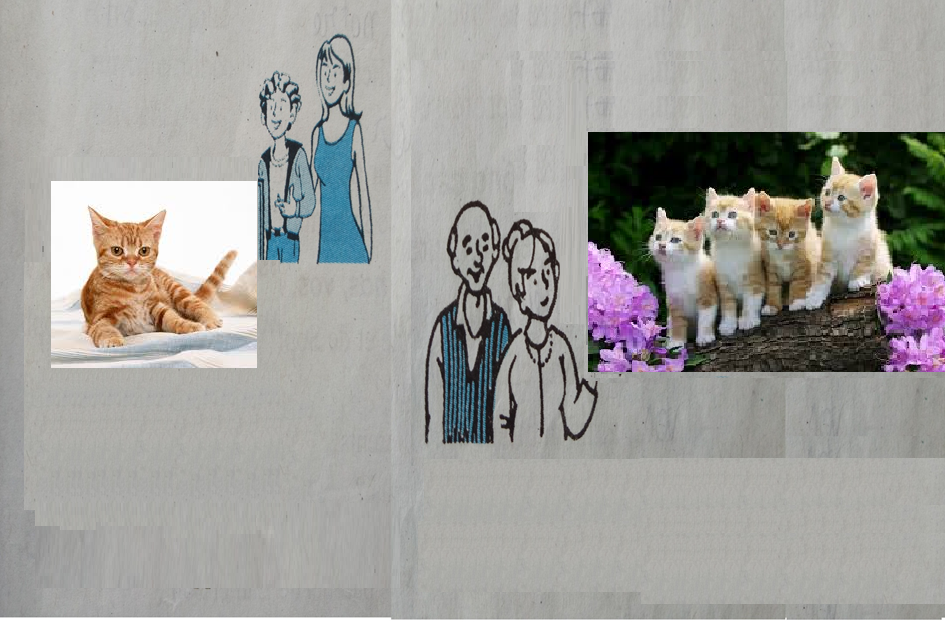 C’est votre chat?
Ce sont vos chats?
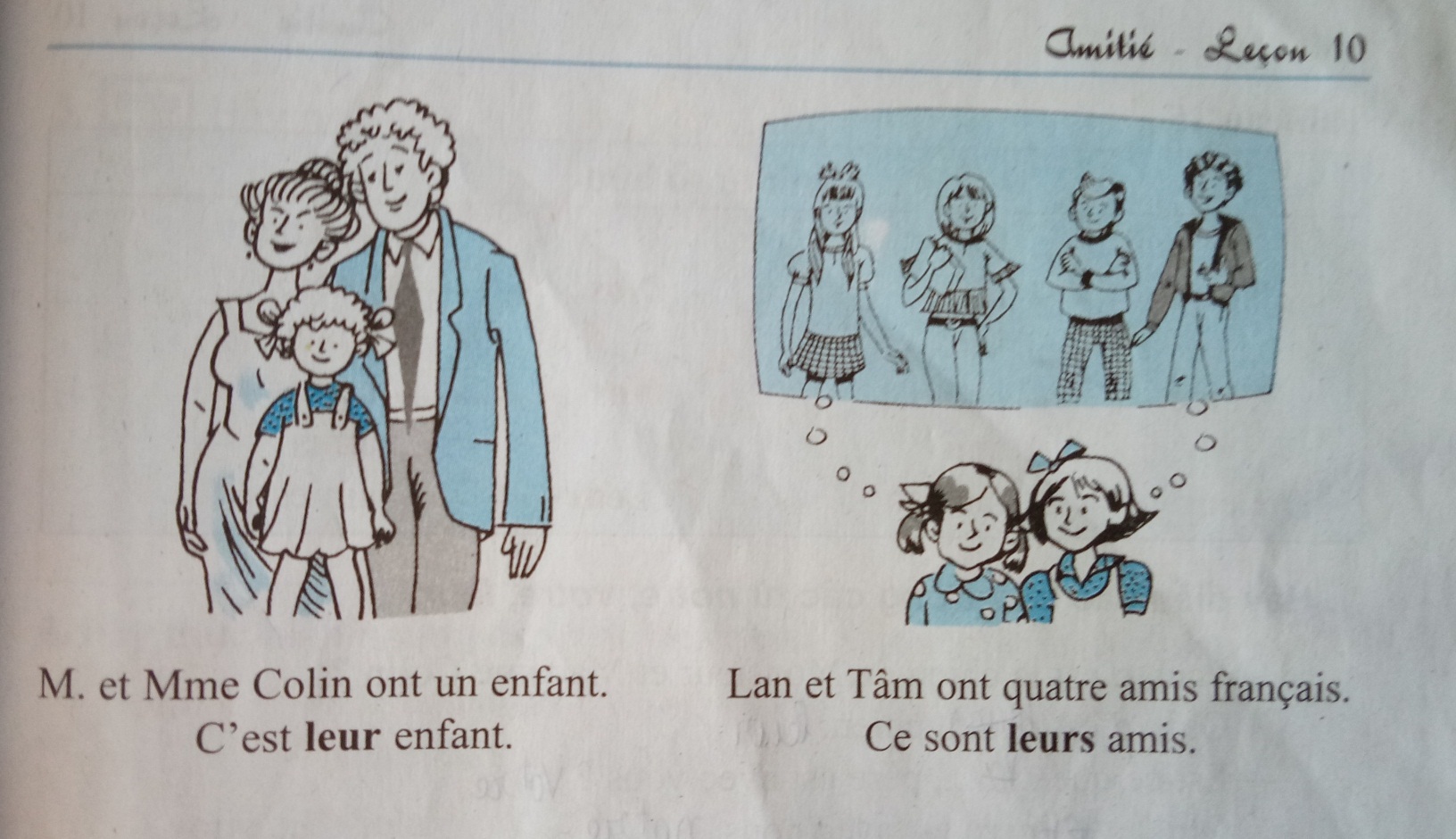 III. Exercice
  1.   Hãy điền vào chỗ trống các từ  notre, votre, leur.
- C'est  le chien de Monsieur et Madame Colin?
        Oui, c'est………………chien.
       - C'est……………..classe?
         Oui, c'est……………….classe.
       - C'est la table de Nam et de Ba?
         Oui,  c'est …………….table.
leur
votre
notre
leur
2. Hãy điền vào chỗ trống các từ  nos, vos, leurs.
-  Ce sont les chats de Lan et de Nam?
      Oui, ce sont…..………..…chats.
-  Ce sont………….…...livres?
       Oui, ce sont………..…..livres.
-  Ce sont les amis de Sophie et de Paul?
      Oui, ce sont…………..……..amis.
leurs
vos
nos
leurs